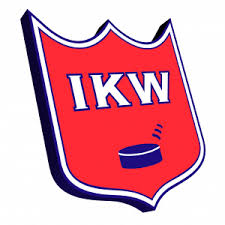 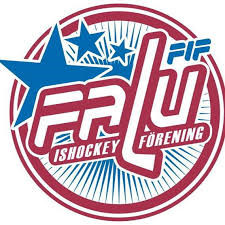 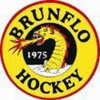 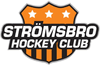 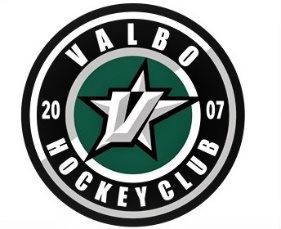 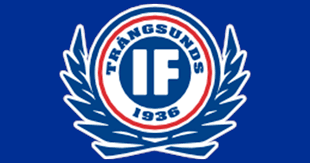 Nicklas Bäckström 
Cup 2018
SPELPROGRAM
U-13
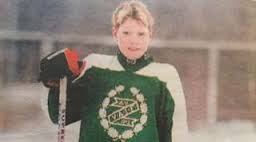 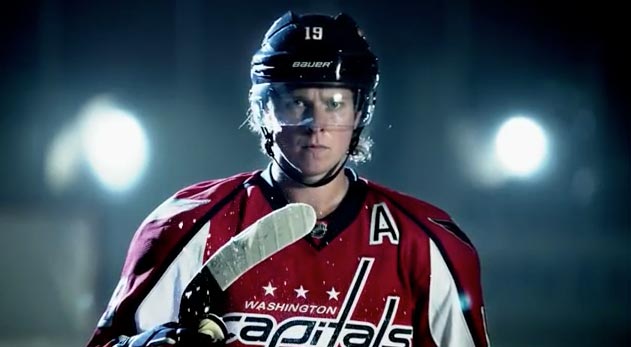 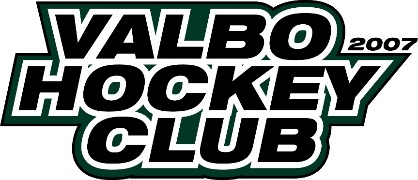